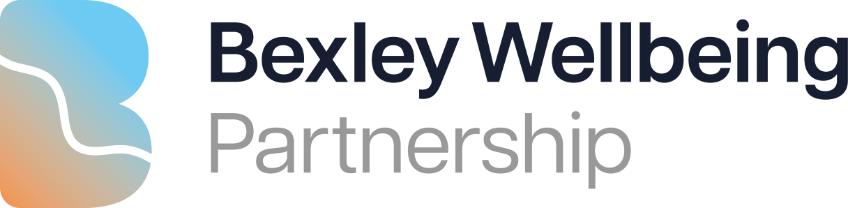 Bexley Children and Young People weight management pathway (0-18 years)
Calculate CYP BMI centile by measuring height (m) and weight (kg) NHS BMI calculator
UNIVERSAL Support / Tier 1 
Provide information about the benefits of healthy eating and physical activity, share details of NHS Healthier Families and Bexley Get Active 
Provide details of the below programmes when they are ready to change / take action
Review at the next point of contact
UNIVERSAL Support /Tier 1/Tier 2  weight management services
Tier 3 weight management services
PROFESSIONAL REFERRAL ONLY
HENRY offer (0-5 year olds)

A FREE number of sessions for parents of children aged 0-5 years to attend as follows:

Starting solids – 2  hour Group Workshops for parents/carers with children aged 3 to 6 months
Fussy Eating – 2 hour group workshop for parents/carers with children aged 18 months to 3 years
Preparation for Parenthood – 6 week 2 hour weekly sessions for pregnant women and their partners or other family members
Healthy Families – Right from the start Programme – 8 week 2 hour weekly sessions for parents/carers with children aged 0 to 5 years old


Sessions available online or face to face in Bexley Children’s Centres (Erith, Northumberland Heath, Danson and North Cray) or community settings

Eligibility Criteria:
Self referral or referral by an early years or health professional (e.g. a GP, Nursery Nurse, Health Visitor, Midwife or School Nurse.

To discuss a referral into the programme call 020 3045 5480 or email childrenscentres@bexley.gov.uk
Child Weight Management for school age children (5-11)

The service is targeted at children & young people and their families living in the London Borough of Bexley.  It offers a FREE 8 week family based weight management programme and one off workshops.  The course focusses on healthy behaviours  including eating well, moving more and managing mood.

Inclusion criteria:
Must be a Bexley resident
Should have a BMI above 91st centile (overweight or very overweight)
If you are unsure of the BMI, follow this link
Must be between 4-11 years old 
The family must be able to attend either a one off workshop or an 8 week course, once per week for 90 minutes
Have no complex needs

Professional or self referral
Referrals are currently being managed within Bromley Healthcare School Nursing service through the National Child Measurement Programme (NCMP)
CEW clinic (CYP with complications due to Excess Weight) 

Inclusion criteria: 
2 to 18 years 
Obesity 
Significant obesity related medical co-morbidities that has not responded to treatment with a specialist team 

Exclusion criteria: 
Disengaged family and/ or significant mental health problems

Referral form: 
Complications of Excess Weight (CEW) Clinic referral form | King's College Hospital NHS Foundation Trust (kch.nhs.uk)
August 2024